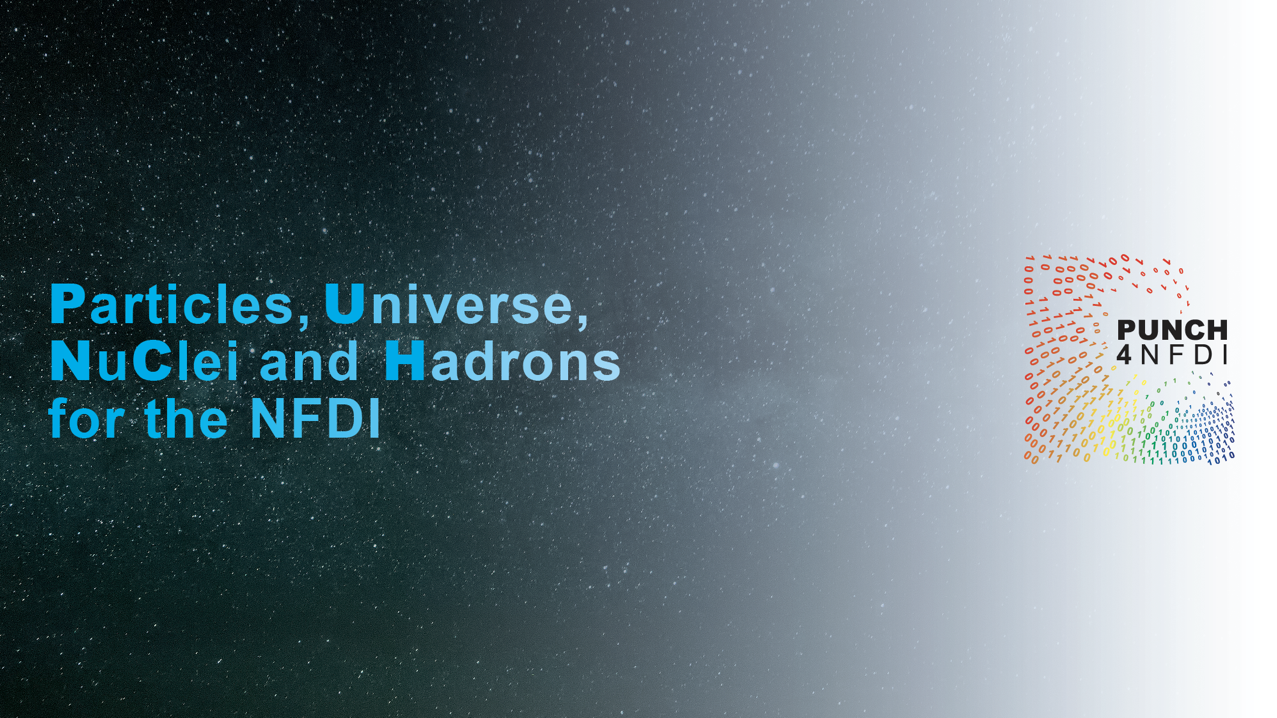 Formal and Legal Procedures Towards the Start of the Consortium
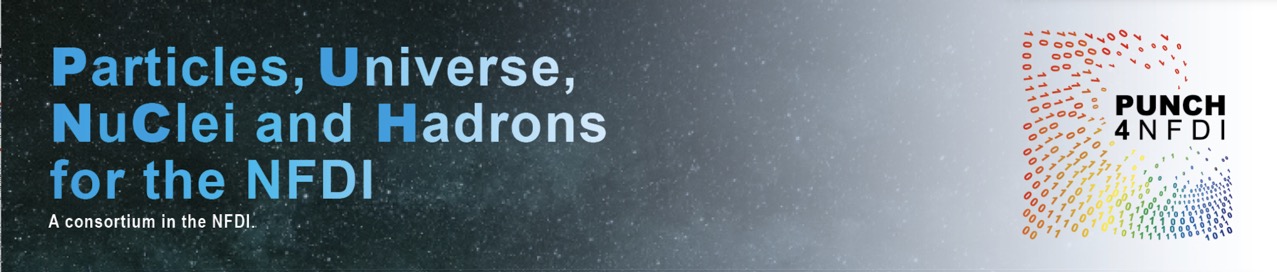 Thomas Schörner (DESY)
22 June 2021
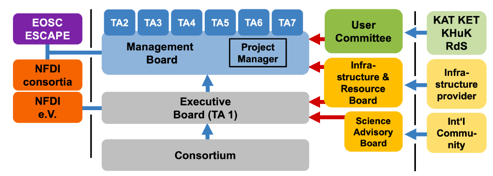 Resource Flow
Resources run from DFG over DESY as primary contractor (Zuwendungsempfänger) to co-applicants via sub-contracts
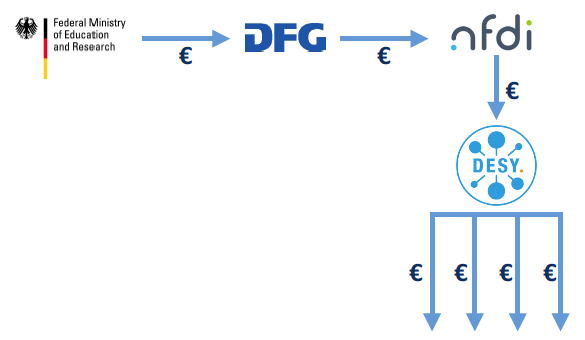 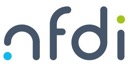 €
Executive Board
Lead applicant
Contracts between DESY and 19 co-applicant institutions
(Weiterleitungsverträge)
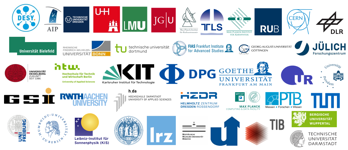 Co-applicants
(funded institutions,“Letztempfänger”)
Join NFDI e.V.!
Consortium Board
PUNCH4NFDI   |  General Meeting 22 June 2021   |  TS
What is needed?
Contract DFG – DESY: “Bewilligungsschreiben” with “Verwendungsrichtlinie” as basis
When?  after the GWK meeting 2/3 July?
Probably zero freedom
Basis for receiving funds (at DESY) from the DFG. 

Weiterleitungsverträge DESY – co-applicants (19 in number)
Basis for transfering funds from DESY to co-applicants
Formalise the governance (see Matthias’ presentation)
Template from DFG will be distributed early July (see timeline later)  - we are clearly aiming for ONE contract, identical for all partners.
The funds to be distributed to the co-applicants are part of a new budget plan (attachment to contract)

Now work on
Budget plan (see Stefan’s presentation)
Governance model (see Matthias’ presentation) Both to be formally approved by acting Consortium Board (assembly of co-applicants) as soon as      possible, and ideally unanimously. 
Names, addresses of legal contacts, financial contacts, PIs, zeichnungsberechtigter Person
PUNCH4NFDI   |  General Meeting 22 June 2021   |  TS
Suggested Timeline
22 June		general meeting: governance, rough budget idea

6 July		meeting of consortium spokespersons; information on template contracts
			 one week for DESY legal department for checking / adapting templates

15 July 		sending template contracts to legal contacts of co-applicant institutions			(if possible with final and adopted governance)

19 July		NFDI workshop on consortium contracts

15 August	Deadline for feedback on contracts from co-applicants
			final cosmetics to contracts by DESY legal department

31 August	start of collecting all signatures under contracts

15 Sept		Contracts back to DESY

30 Sept		All formal requirements satisfied; start of consortium on 1 October possible
 
15 October	Kick-off workshop with determination of boards and positions following adopted governance
Budget plan????
(Draft today)
Governance????
(Draft soon)
PUNCH4NFDI   |  General Meeting 22 June 2021   |  TS
Thank you!
The PUNCH4NFDI Consortium
Spokesperson: PD Dr. Thomas Schörner (DESY, thomas.schoerner@desy.de)DESY, Notkestr. 85, D-22607 Hamburg
Contact: 
Mail: 	punch4nfdi@desy.de 
Web: 	www.punch4nfdi.de 
Twitter: 	 @punch4nfdi
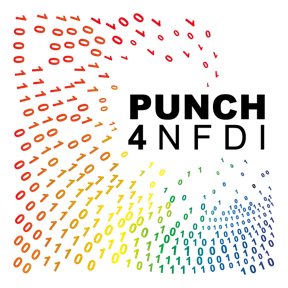 PUNCH4NFDI   |  General Meeting 22 June 2021   |  TS